L’application mobile pour 
l’expérience collaborateur
LA VOIX DES SALARIÉS
Prendre en compte l’aspect sociétal au travail
LES RAISONS DU RETOUR AU TRAVAIL

73% des salariés dans le monde déclarent avoir besoin d’une meilleure raison de revenir au bureau que les attentes / injonctions de l’entreprise

86% ont envie de créer du lien social avec leurs collègues

 87% souhaitent retrouver un esprit d’équipe

 72% souhaitent retrouver leurs ami(e)s qu’ils se sont fait   au travail ​
83% des salariés privilégient un modèle de travail hybride
Tr
31% des salariés sont prêts à changer d’employeur en cas de retour au 100% présentiel        (43% chez les -35 ans)
70% des salariés souhaitent le maintien à long terme du travail flexible et à distance
Sources : Accenture Future of Work (2021) & Microsoft Work Trend Index (2021 & 2022)
NOTRE VISION DE L’EXPÉRIENCE COLLABORATEUR
“Quand je viens au bureau, c’est pour retrouver mon équipe.”
“J’aime concilier mes temps pro et perso en planifiant ma présence au bureau à l’avance.”
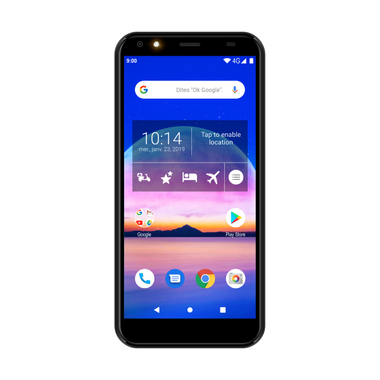 Le Smart Office dans la poche
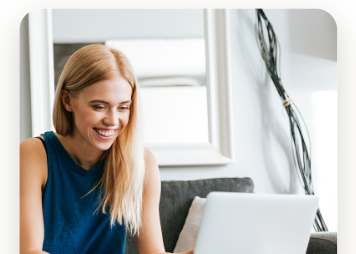 ®
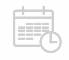 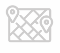 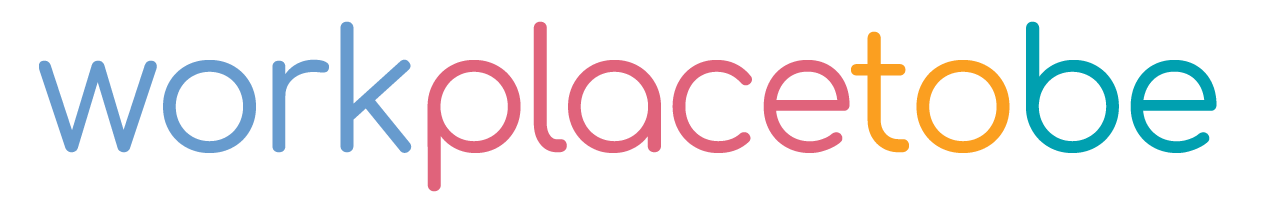 est disponible sur PC, mobile et Addin Outlook.

Il regroupe tout ce dont vos collaborateurs ont besoin au quotidien pour :
Organiser leur temps de travail individuel,
Faciliter les échanges en présentiel entre collègues,
Accéder au portail de services de votre entreprise.
“ Priorité aux rendez-vous client ! Ma présence au bureau, c’est plutôt en sauts de puces.”
“Le bureau ? Ma deuxième maison et le télétravail assez peu pour moi !”
Ma semaine
Plans interactifs
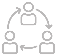 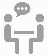 Mes réservations
Réserver
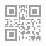 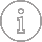 Scan QR Code
Infos
UNE SOLUTION POUR TOUS
“Je privilégie les jours de presence de mon équipe”
“J’ai une heure de transport pour aller au bureau, alors quand j’y vais, j’aime bien que ce soit pour passer des vrais moments de vie et de collaboration avec mon équipe. L’application m’offre cette vision !”
“J’aime être prévoyante”
“J’aime organiser ma semaine type et l’appliquer dans le temps. Ca me permets de mieux concilier mes temps personnels et professionnels”
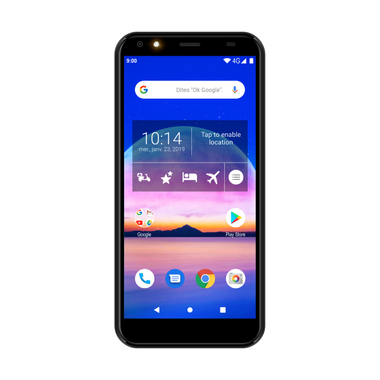 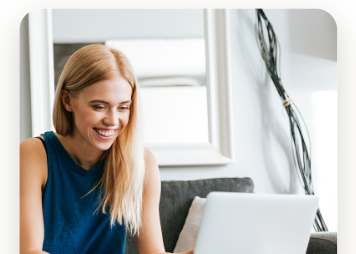 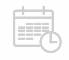 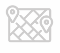 Ma semaine
Plans interactifs
“Le bureau, ma deuxième maison !”
“Le COVID m’a montré que je préfére être au bureau 4 à 5 jours par semaine. Du coup, l’application me permet chaque matin de savoir qui je vais rencontrer dans la journée !”
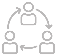 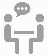 Réserver
Mes réservations
“Je suis plutôt dernière minute ”
“En tant que commerciale, je passe du temps hors du bureau, alors y faire des sauts de puces et réserver un espace à la minute est pour moi très important.”
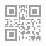 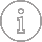 Scan QR Code
Infos
[Speaker Notes: A garder pour envoi, pas en prés, ou a survoler en voice over]
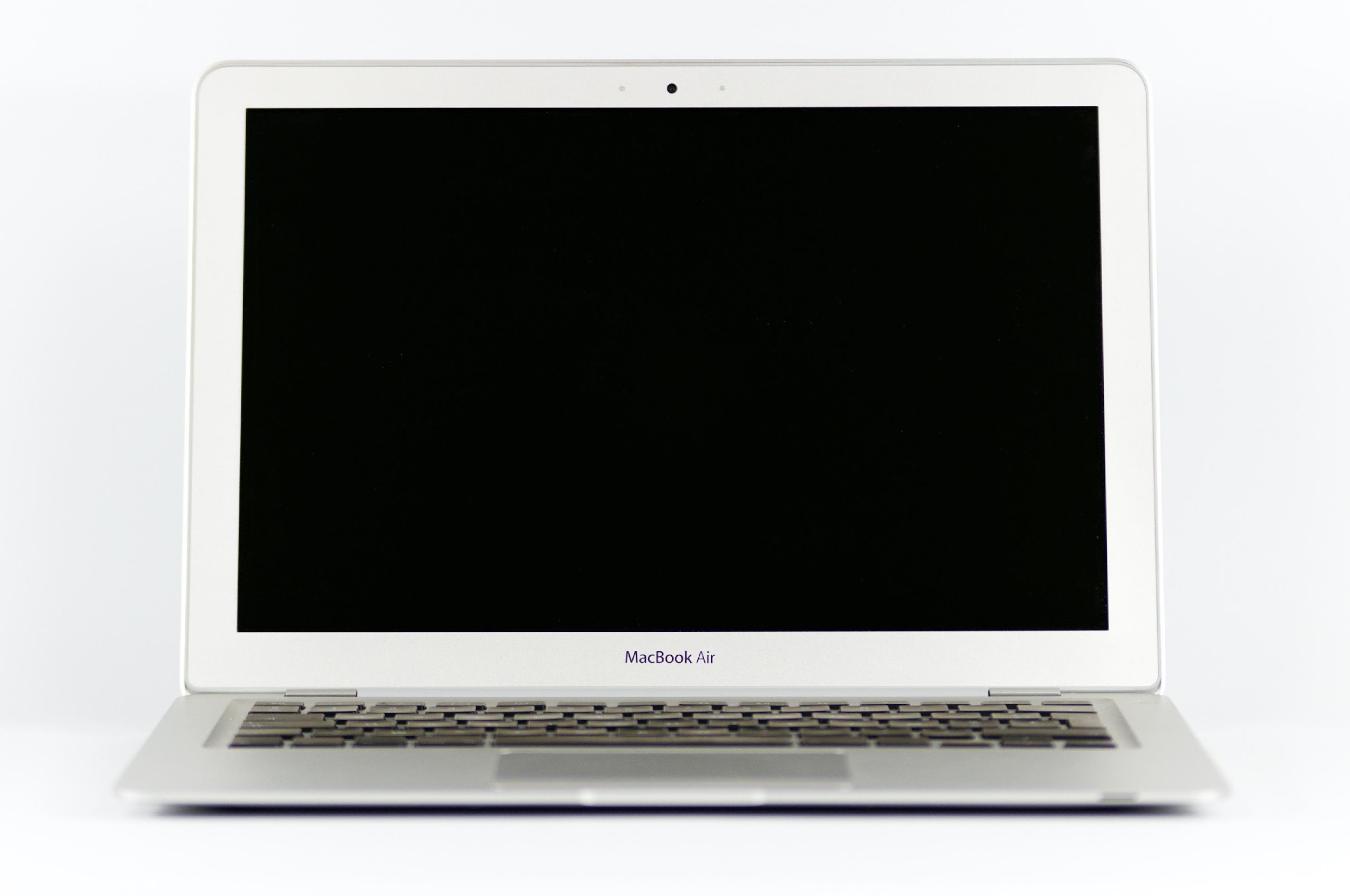 UNE EXPÉRIENCE UNIFIÉE SUR PC, MOBILE ET VIA ADDIN OUTLOOK
Version Mobile
Version PC
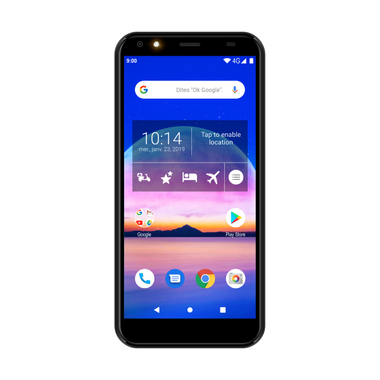 Utiliser,
à tout moment
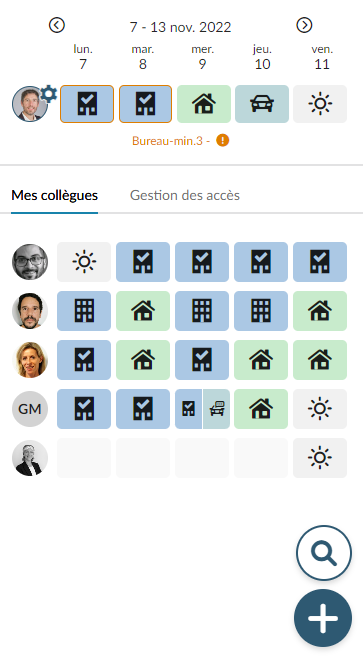 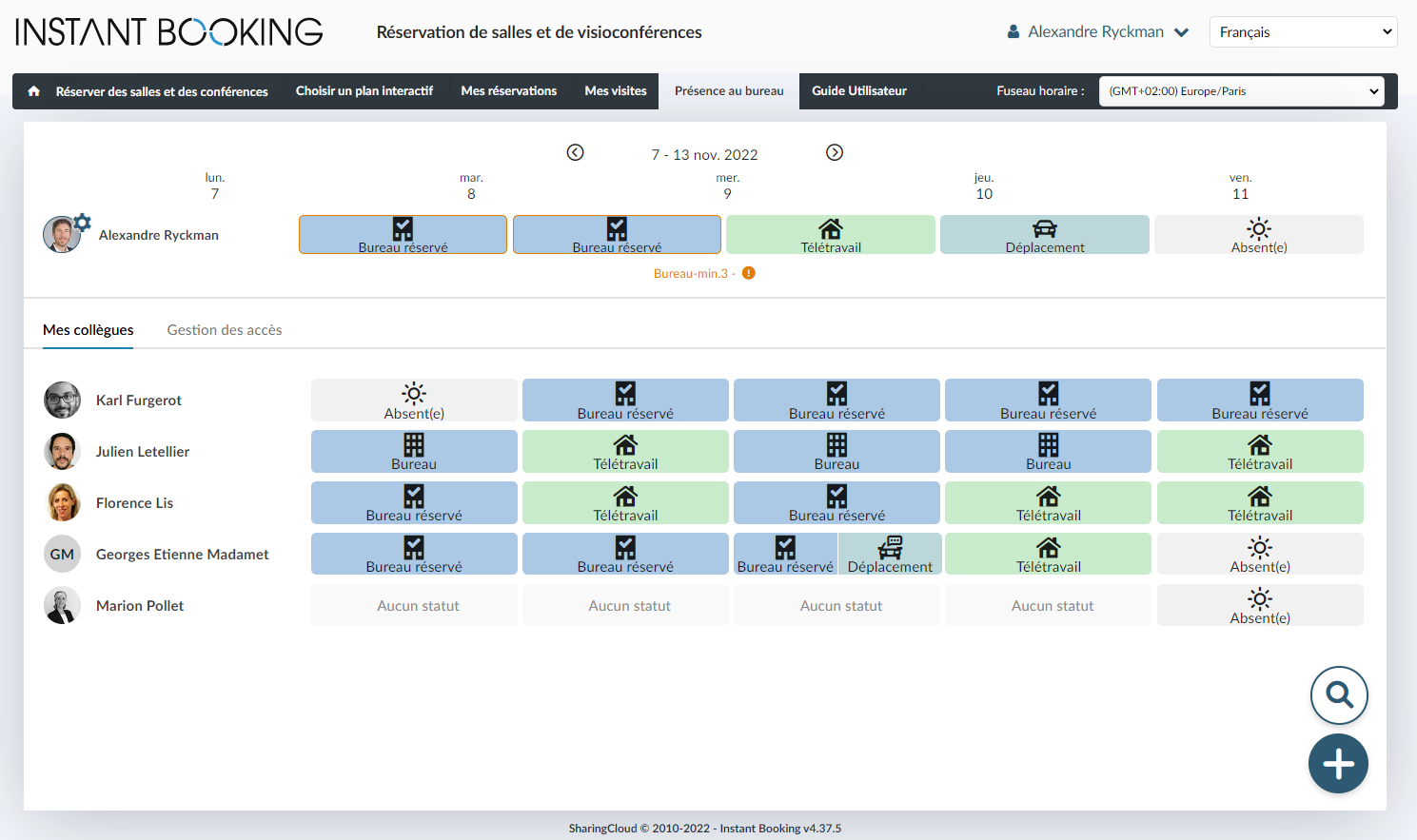 L’addin Outlook prolonge l’expérience utilisateur en permettant la réservation de salles et la déclaration d’invités.

Grâce à lui, le calendrier Outlook présente le planning de présence du salarié et de ses collègues.
Addin Outlook
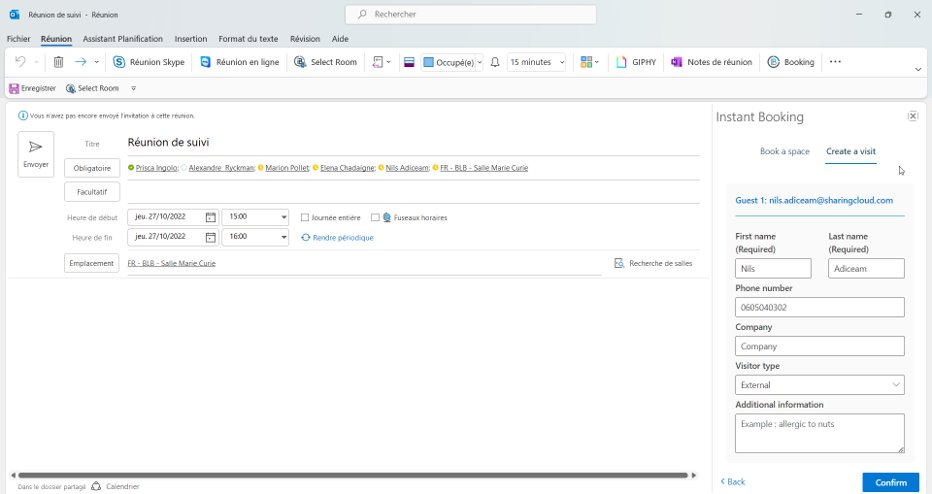 Calendrier Outlook
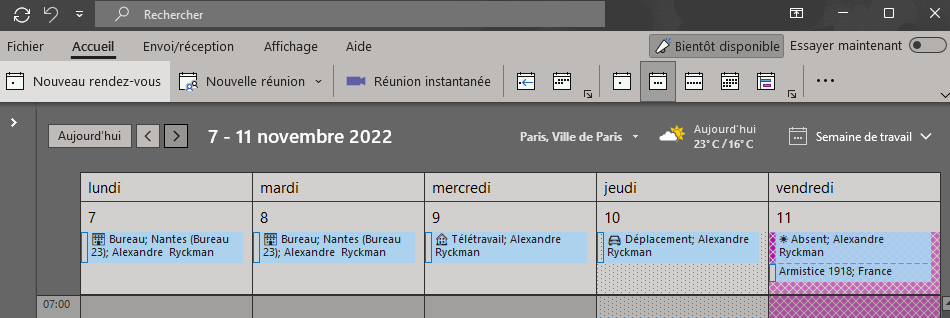 UNE APPLICATION MOBILE POUR FACILITER LE TRAVAIL HYBRIDE
Un bouquet de services pour vos collaborateurs
J’ORGANISE MES TEMPS DE COLLABORATION AVEC MES COLLÈGUES…





… ET AVEC MES INVITÉS EXTÉRIEURS
J’ORGANISE MA PRÉSENCE AU BUREAU
Déclaration de présence au bureau et semaine type
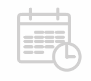 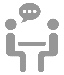 Présence au bureau de mon équipe
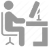 Réservation de bureau et de parking
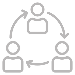 Réservation de salle de réunion et de box
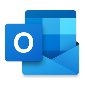 Synchronisation avec mon agenda Outlook ou Google Agenda
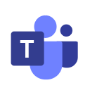 Planification de réunions Teams
JE PROFITE PLEINEMENT DE MA PRÉSENCE AU BUREAU
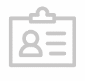 Déclaration des visiteurs
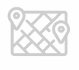 Carte interactive du bâtiment
JE SUIS INFORMÉ DE LA VIE DE MON ENTREPRISE
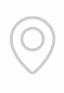 Localisation de mes collègues, des espaces et des équipements
J’ACCÈDE À MES OUTILS D’ENTREPRISE
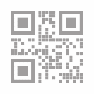 Réservation instantanée et confirmation de présence
Applications RH (congés, voyages, notes de frais…)
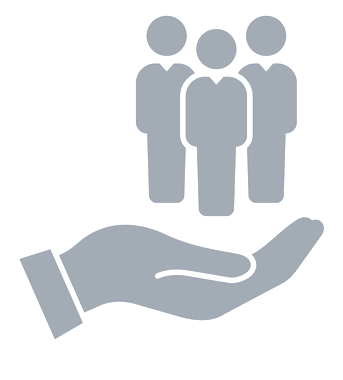 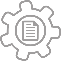 Contenu éditorial d’entreprise et/ou localisé
Portails support (IT, Formation continue…)
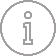 Réseaux sociaux
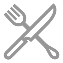 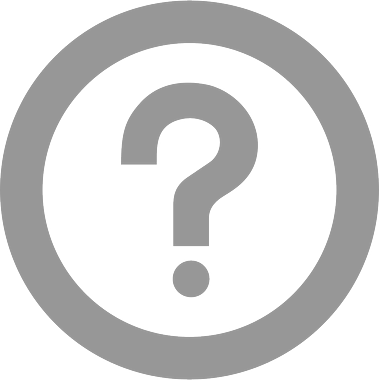 Réservation d’un espace de restauration
Bases de connaissances (Annuaire, règlement intérieur, Cybersécurité, RGPD…)
Notifications
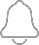 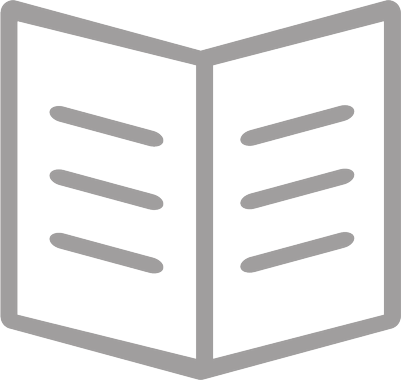 Signalement de problèmes
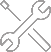 UNE APPLICATION TOTALEMENT PERSONNALISABLE
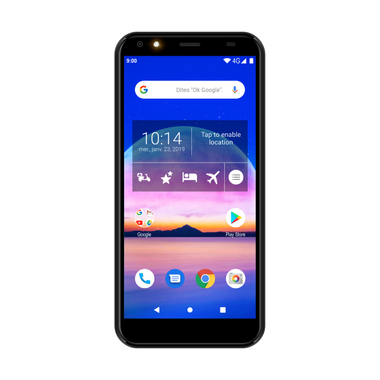 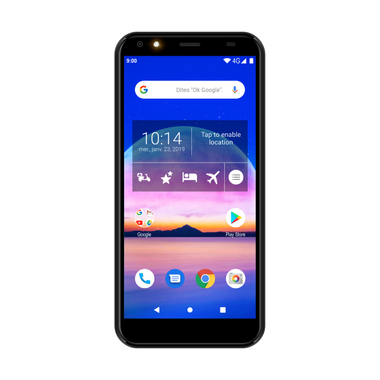 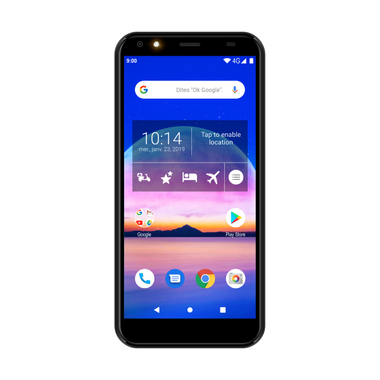 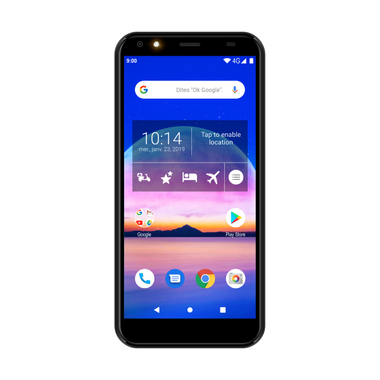 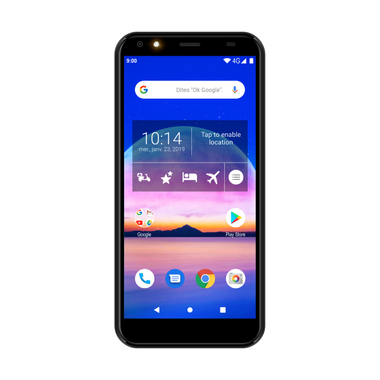 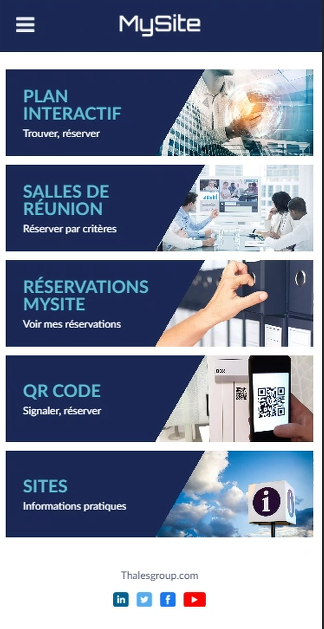 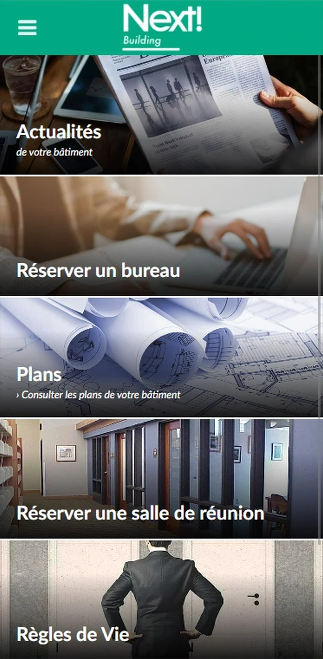 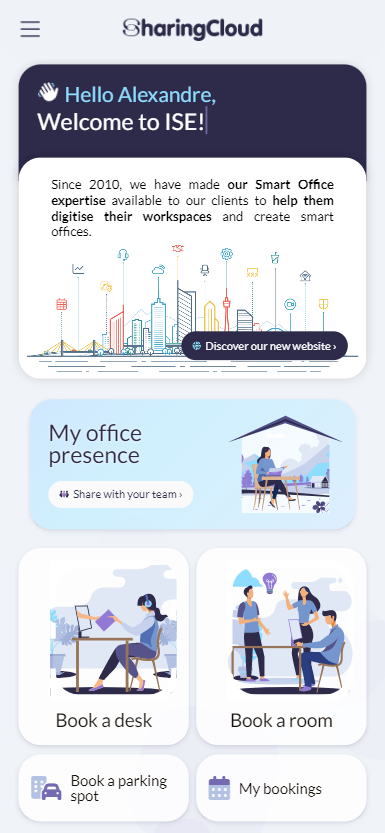 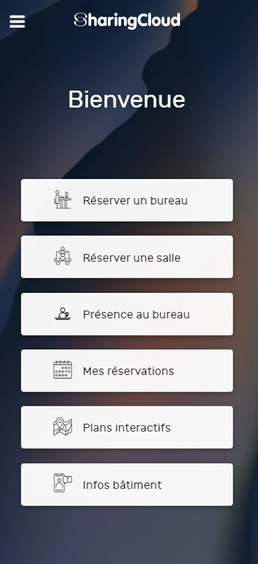 Paramètres de profil et statistiques
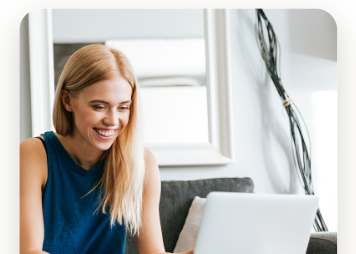 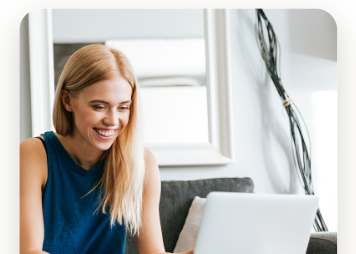 Bien équiper
vos collaborateurs
Charte graphique et carrousel (images, actualités…)
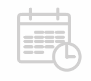 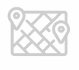 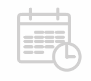 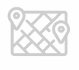 Nous personnalisons votre application mobile à l’image de votre entreprise.
Ma semaine
Plans interactifs
Ma semaine
Plans interactifs
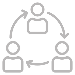 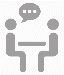 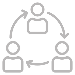 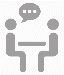 Réserver
Mes réservations
Réserver
Mes réservations
Vos principales fonctionnalités
parmi un large catalogue
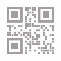 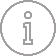 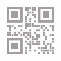 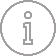 Scan QR Code
Infos
Scan QR Code
Infos
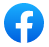 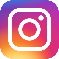 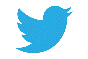 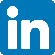 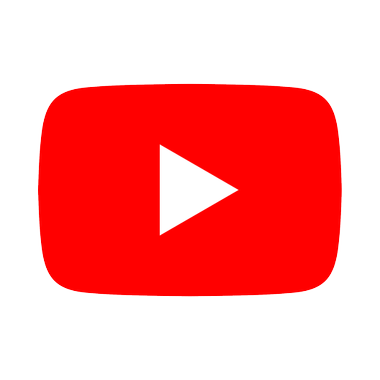 [Speaker Notes: Contient une animation, 5 mobiles]
UNE APPLICATION TOTALEMENT PERSONNALISABLE
Paramètres de profil et statistiques
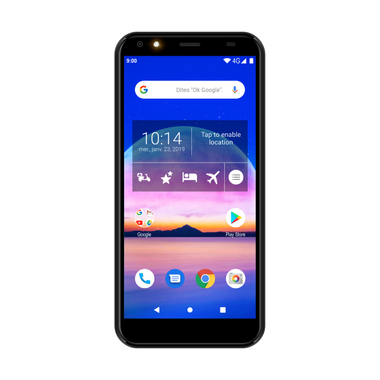 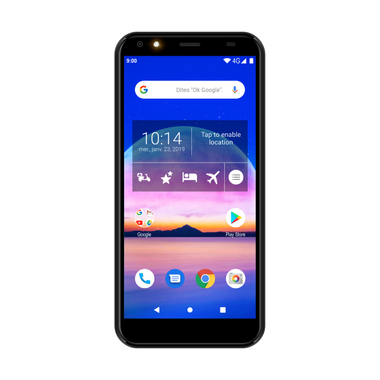 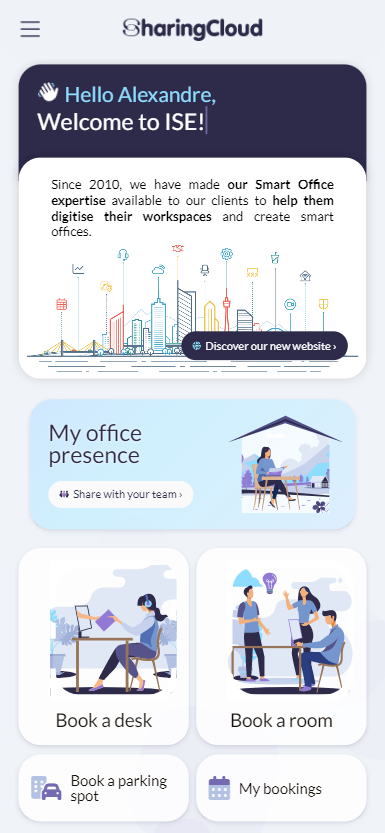 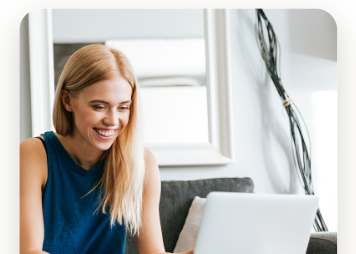 Bien équiper
vos collaborateurs
Charte graphique et carrousel (images, actualités…)
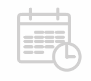 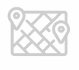 Nous personnalisons votre application mobile employé pour en faire un point d’entrée clé votre entreprise.
Ma semaine
Plans interactifs
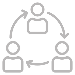 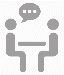 Vos principales fonctionnalités parmi un large catalogue
Réserver
Mes réservations
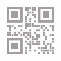 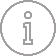 Scan QR Code
Infos
UNE APPLICATION TOTALEMENT PERSONNALISABLE
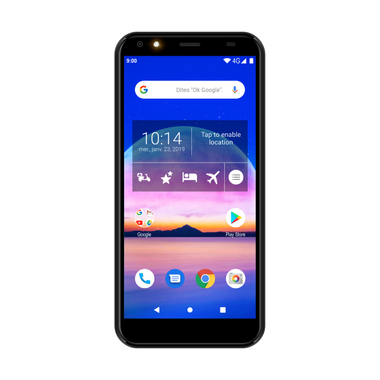 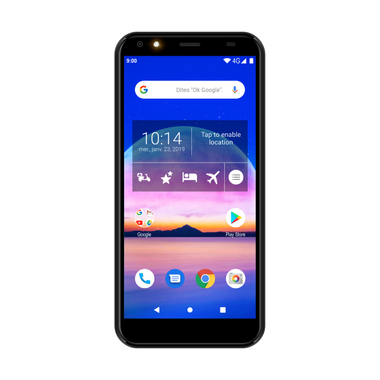 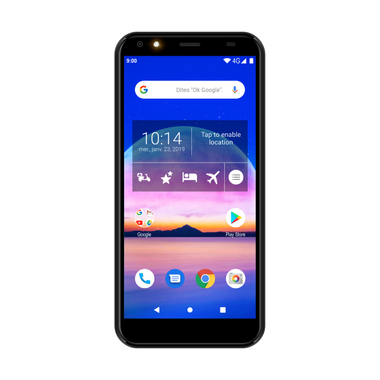 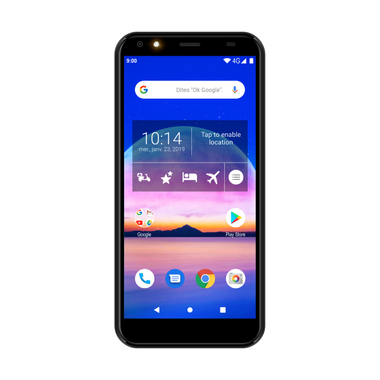 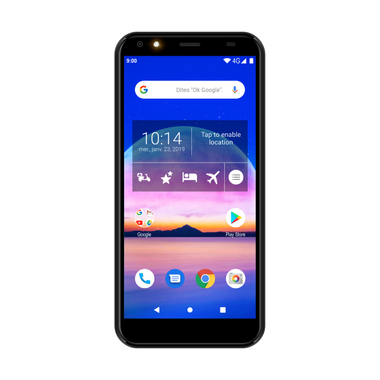 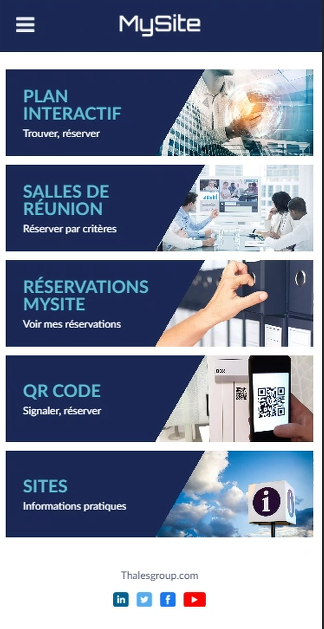 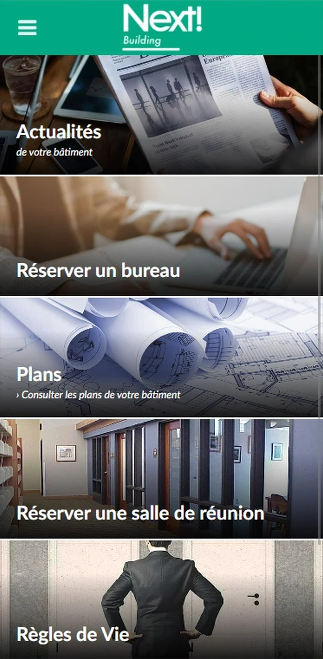 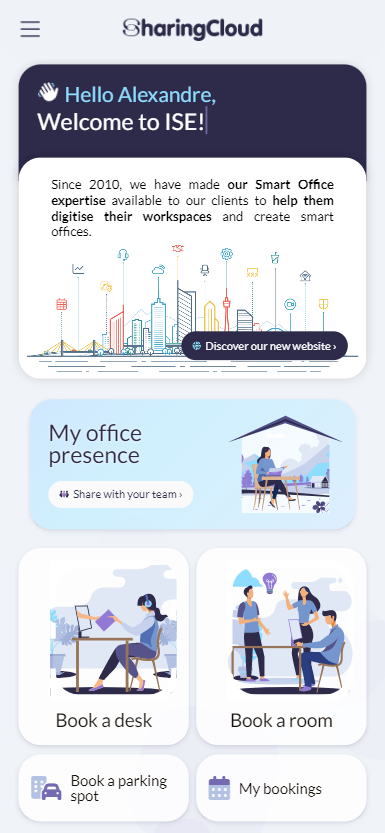 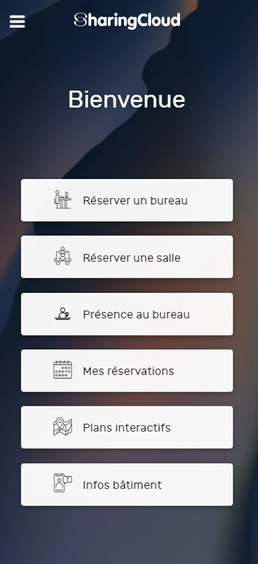 Bien équiper
vos 
collaborateurs
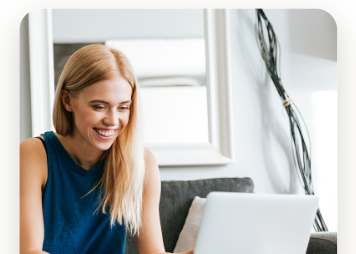 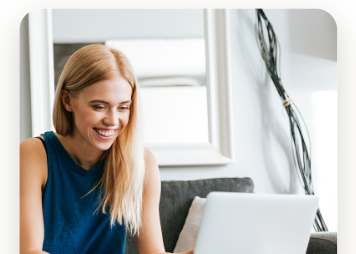 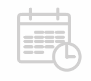 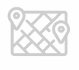 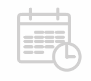 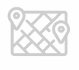 Nous personnalisons votre application mobile à l’image de votre entreprise.
Ma semaine
Plans interactifs
Ma semaine
Plans interactifs
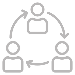 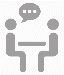 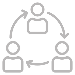 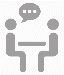 Réserver
Mes réservations
Réserver
Mes réservations
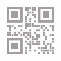 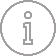 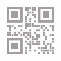 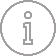 Scan QR Code
Infos
Scan QR Code
Infos
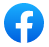 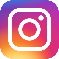 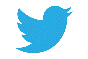 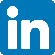 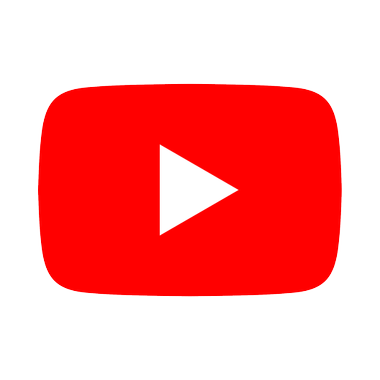 LA SOLUTION DANS VOTRE ÉCOSYSTÈME SI
Connexion permanente avec :
Messagerie et annuaire de contacts
Agenda
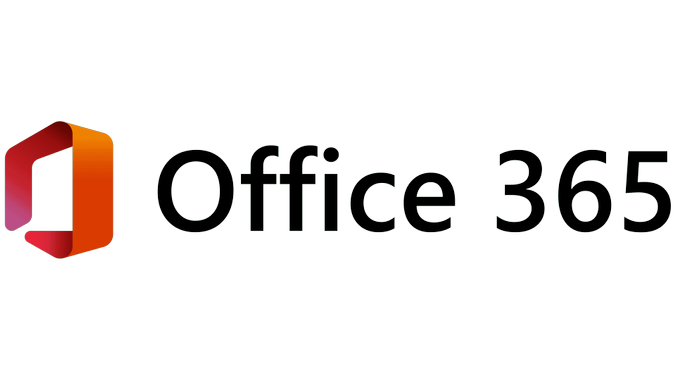 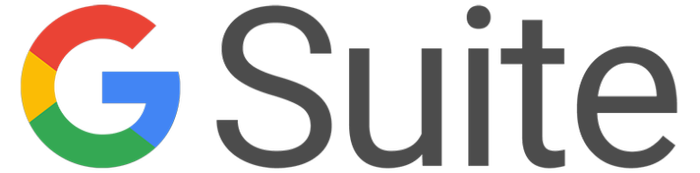 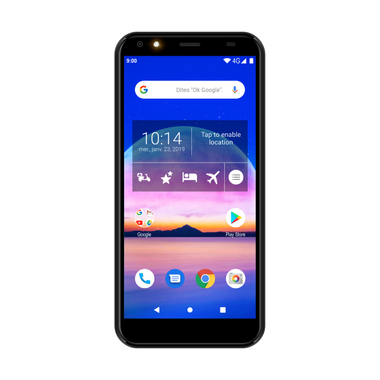 Accéder aux applications de l’entreprise
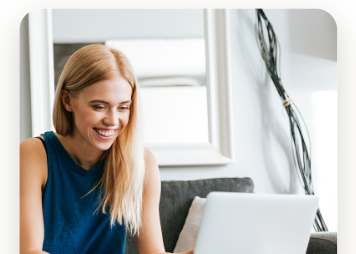 Accès aux fonctionnalités Smart Office
Déclaration de présence au bureau
Réservation d’espaces de travail
Gestion des invités …
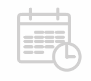 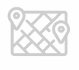 Accès aux applications SIRH 
Demandes RH
Congés & Absences

Notes de frais
Coffre fort …
Ma semaine
Plans interactifs
L’application dialogue avec votre SI pour fournir à l’utilisateur toutes les informations utiles et services pratiques.
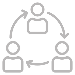 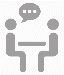 Accès aux applications de Support
Réserver
Mes réservations
Support IT/SSI
Signalements de problèmes
Formation en ligne
CSE
FAQ …
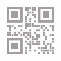 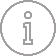 Scan QR Code
Infos
Intégration CMS (Content Management System)
UNE COMMUNICATION MAÎTRISÉE ET RELAYÉE EN POCHE !
Communiquer en interne, clairement et simplement
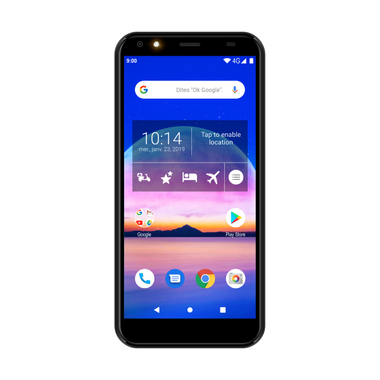 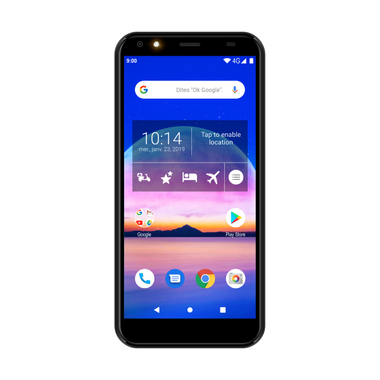 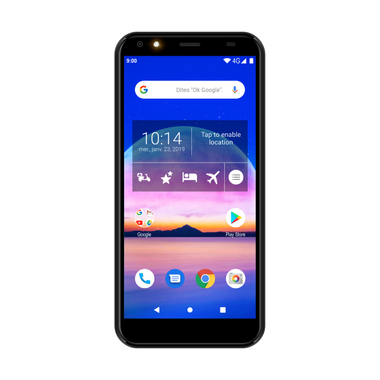 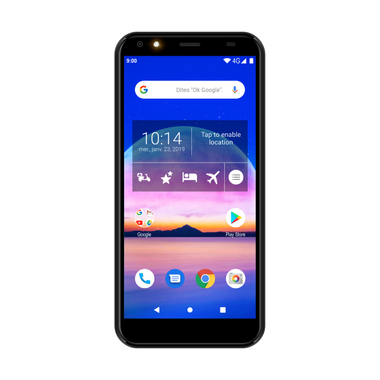 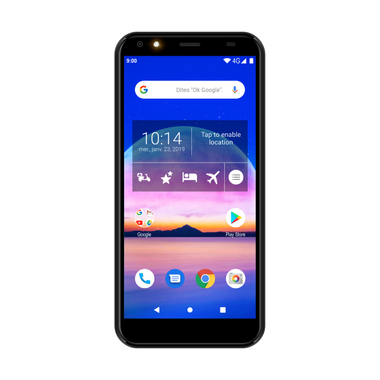 SERVICES DU BATIMENT
AGENCE DE NANTES
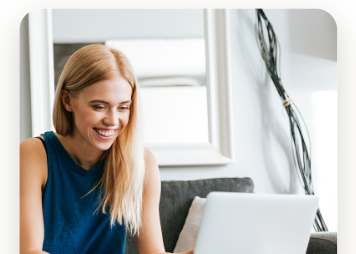 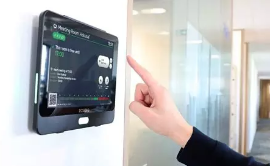 ACTUALITES
INFORMATIONS PRATIQUES
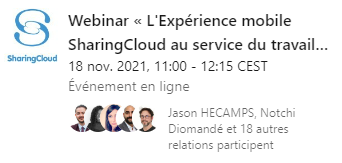 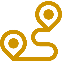 Venir à l’agence
Actualités
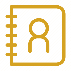 Numéros utiles
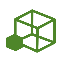 Showroom
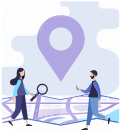 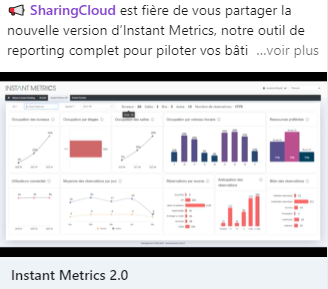 Informations pratiques
Règlement intérieur
Bornes de recharge électrique
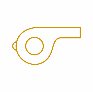 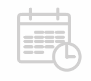 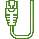 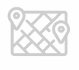 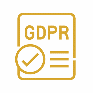 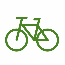 Ethique et RGPD
Installations vélo
Ma semaine
Plans interactifs
Services du bâtiment
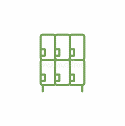 Conciergerie
Prévention sécurité et santé
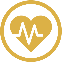 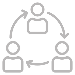 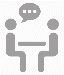 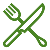 Restauration
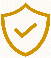 Cybersécurité
Réserver
Mes réservations
Sport & bien-être
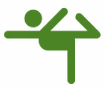 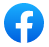 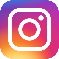 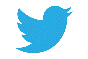 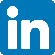 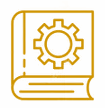 Guides utilisateurs
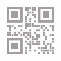 . . .
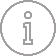 Scan QR Code
Infos
. . .
3 OPTIONS POUR ANIMER VOS FLUX D’INFORMATION CONTINUS
3
2
1
Structurer votre communication
Vous utilisez votre CMS existant, et intégré à l’application.

Vous gérez votre communication de manière autonome en utilisant votre CMS.
Vous utilisez le CMS disponible par défaut.


Vous gérez votre communication de manière autonome en utilisant un CMS que nous vous mettons  à disposition.
Nous gérons et animons votre communication.


Nous administrons le CMS associé à l’application et nous réalisons vos contenus de communication.
Grâce au Système de Gestion de Contenu (CMS), votre communication est parfaitement intégrée dans l’expérience mobile
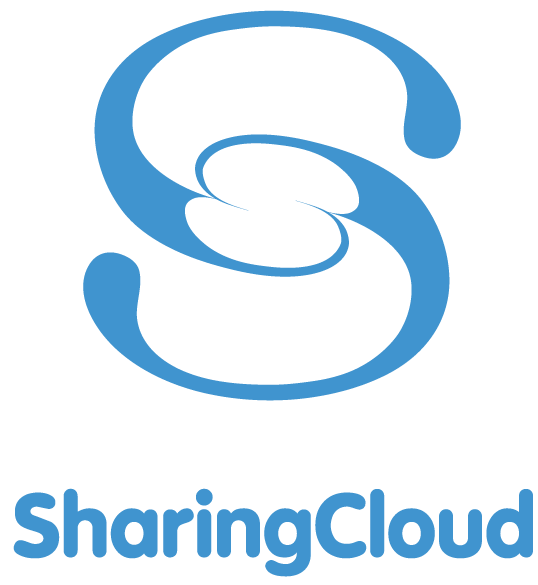 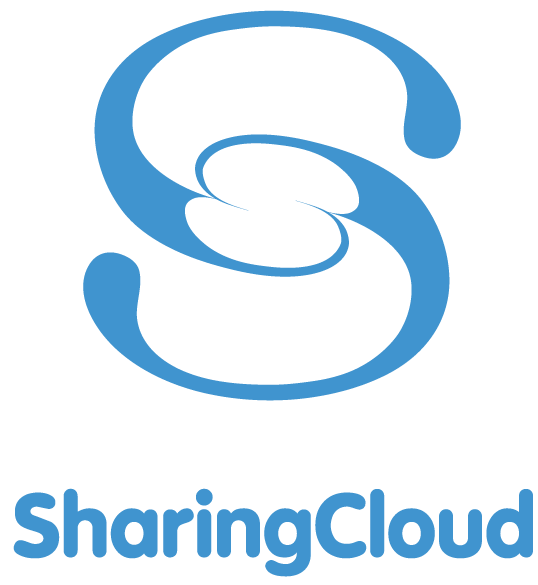 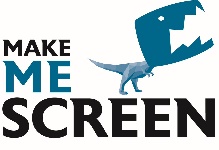 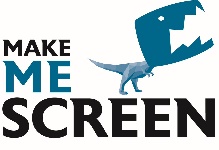 +
+
LA SOLUTION DANS SON ÉCOSYSTÈME INTEROPÉRABLE
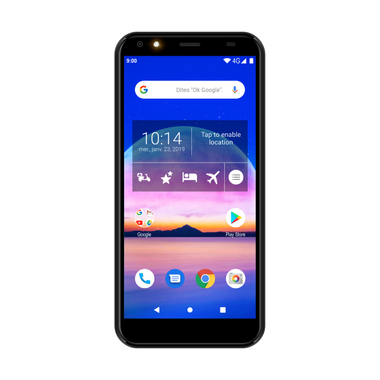 Accéder aux services du bâtiment
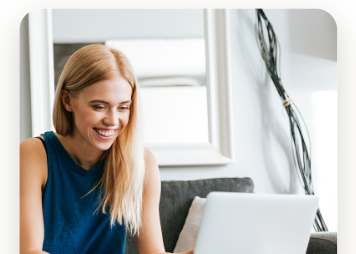 Connexion aux données du bâtiment
Equipements IoT (présence, comptage, données QVT…)
Carte interactive
Casiers connectés
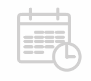 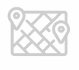 Ma semaine
Plans interactifs
Synchronisation avec les équipements associés aux espaces de travail :
L’application est interconnectée avec le bâtiment pour fournir à l’utilisateur toutes les informations qui lui sont nécessaires.
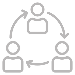 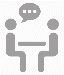 Réserver
Mes réservations
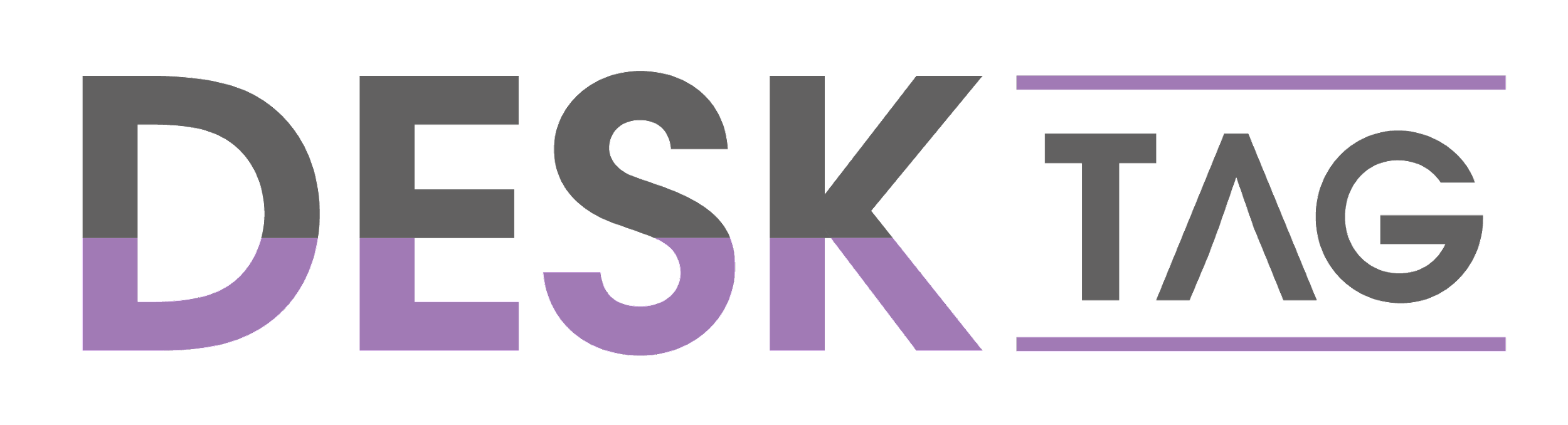 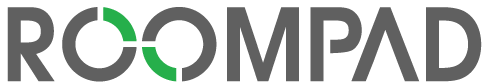 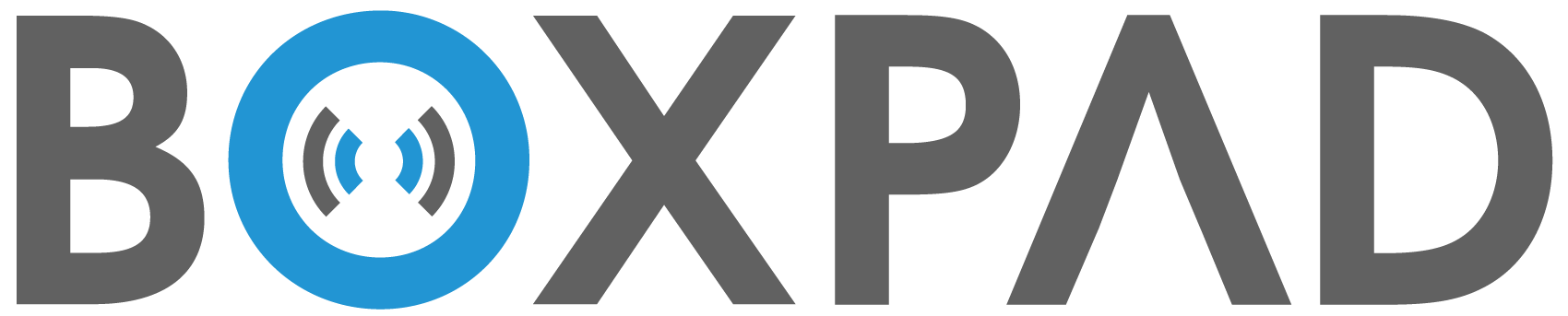 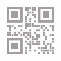 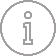 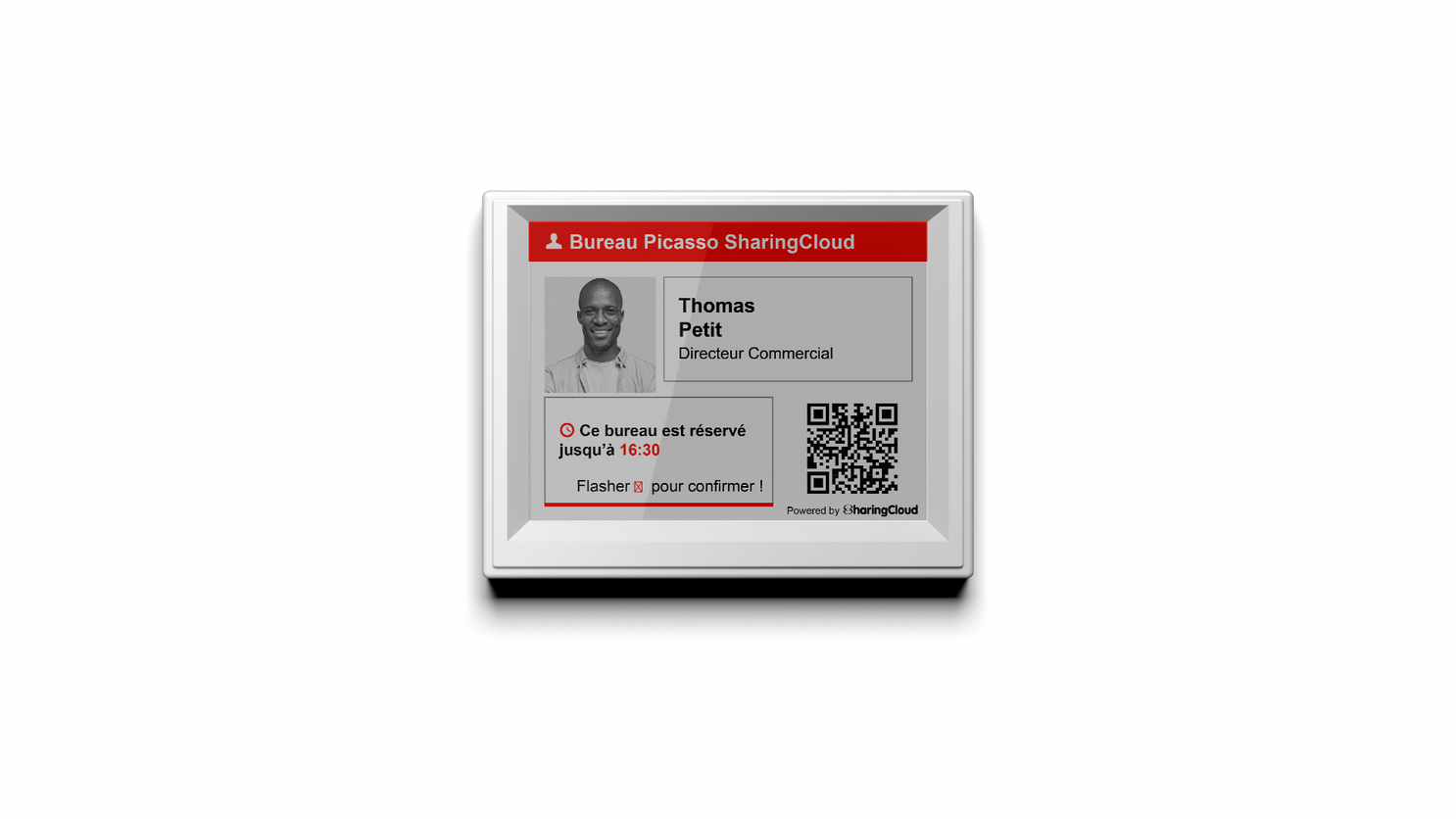 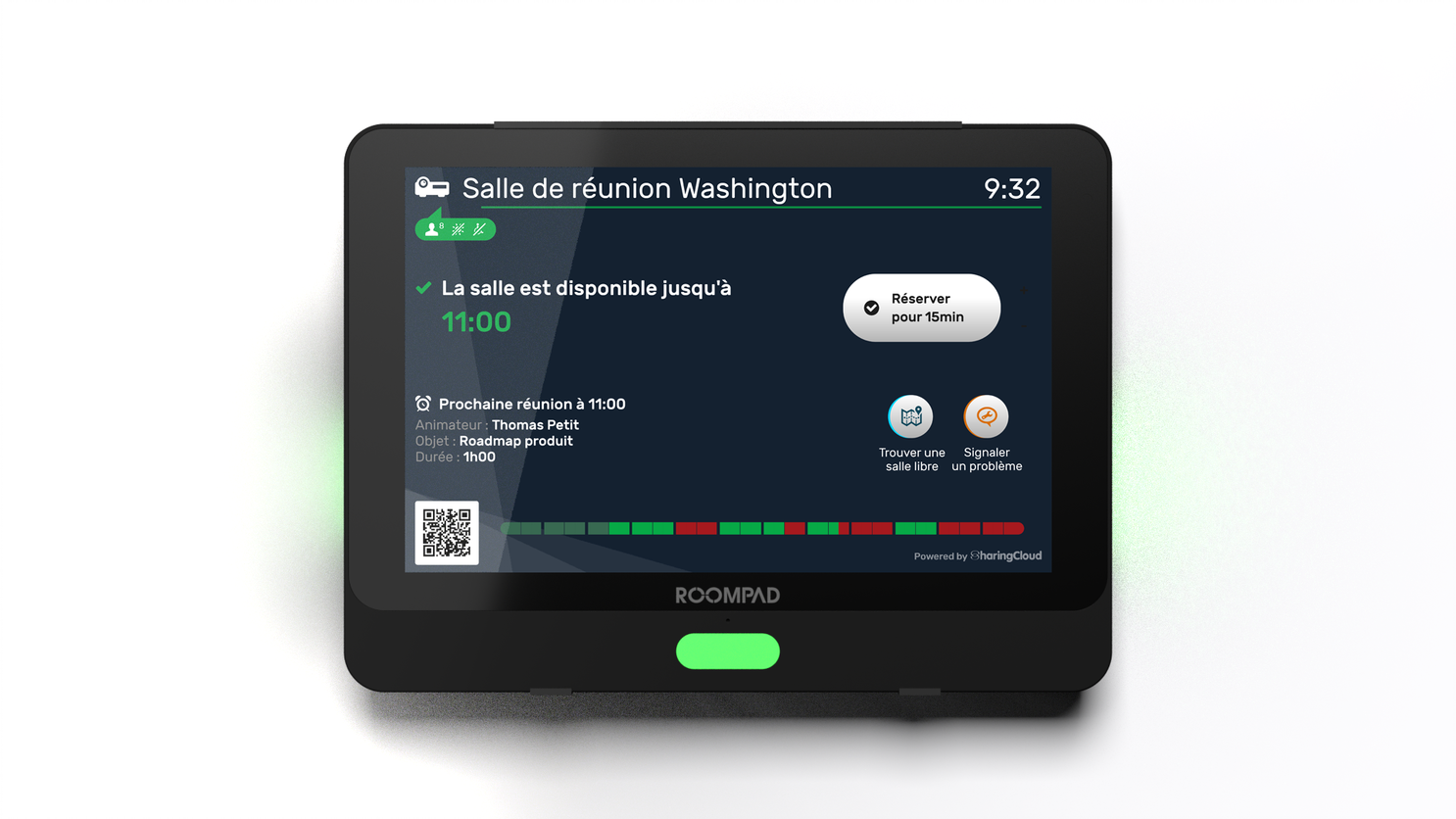 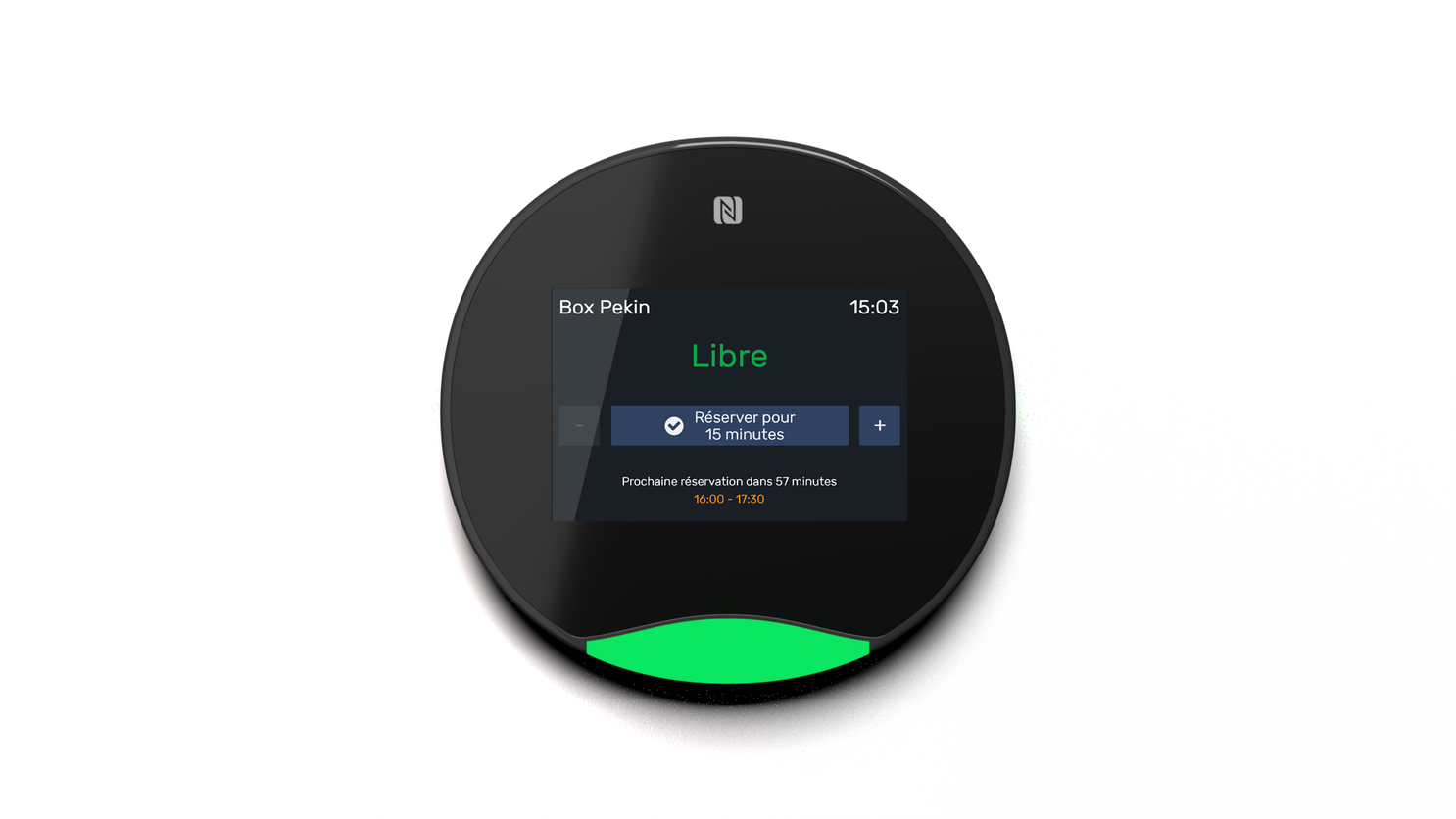 Scan QR Code
Infos
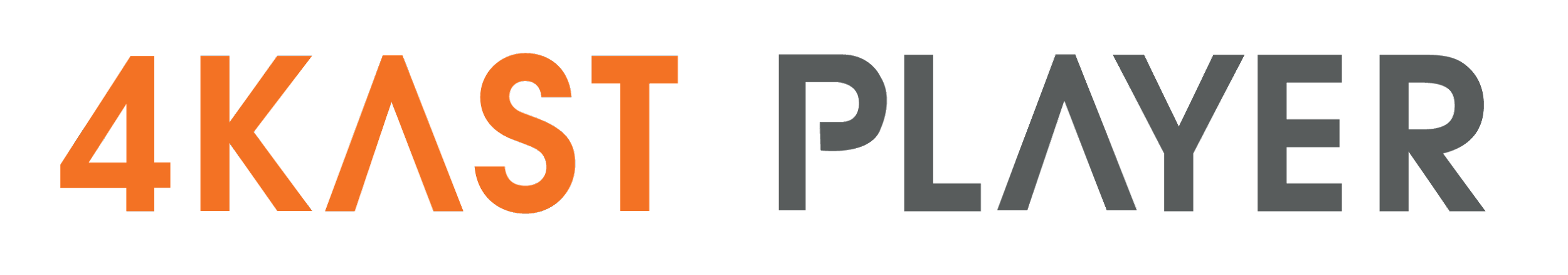 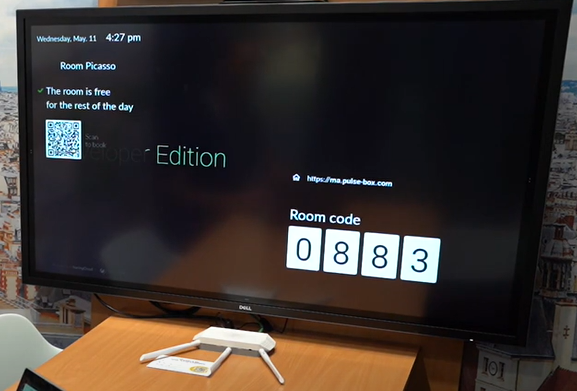 TABLEAU DE BORD DE L’UTILISATEUR
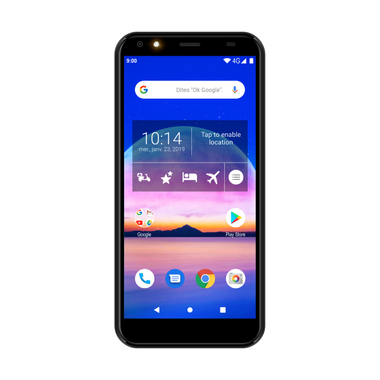 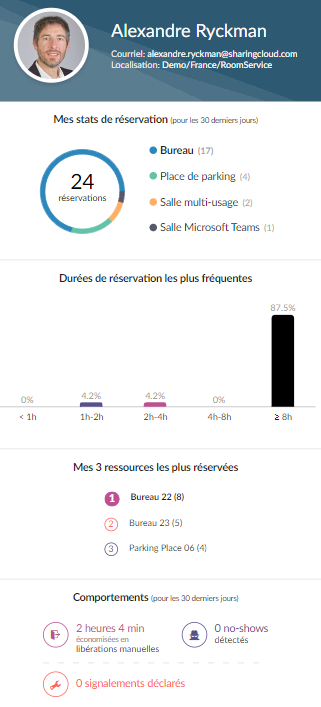 Comprendre
ses usages
Mes types de réservation
Répartition de mes reservations par types d’espaces de travail dans les 30 derniers jours
Mes durées de réservation
Répartition de mes reservations par durées d’occupation
L’utilisateur accède à ses statistiques pour mieux découvrir et suivre son profil lié à son organisation de travail
Mes ressources préférées
Liste des espaces de travail que j’utilise le plus.
Mon comportement
Mes libérations anticipées de salle, mes no-shows et mes signalements de problèmes
UN CHOIX DE PRESTATION SUR MESURE
Retouches cosmétiques ou personnalisation enrichie, 
nous réalisons !
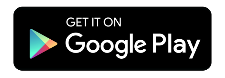 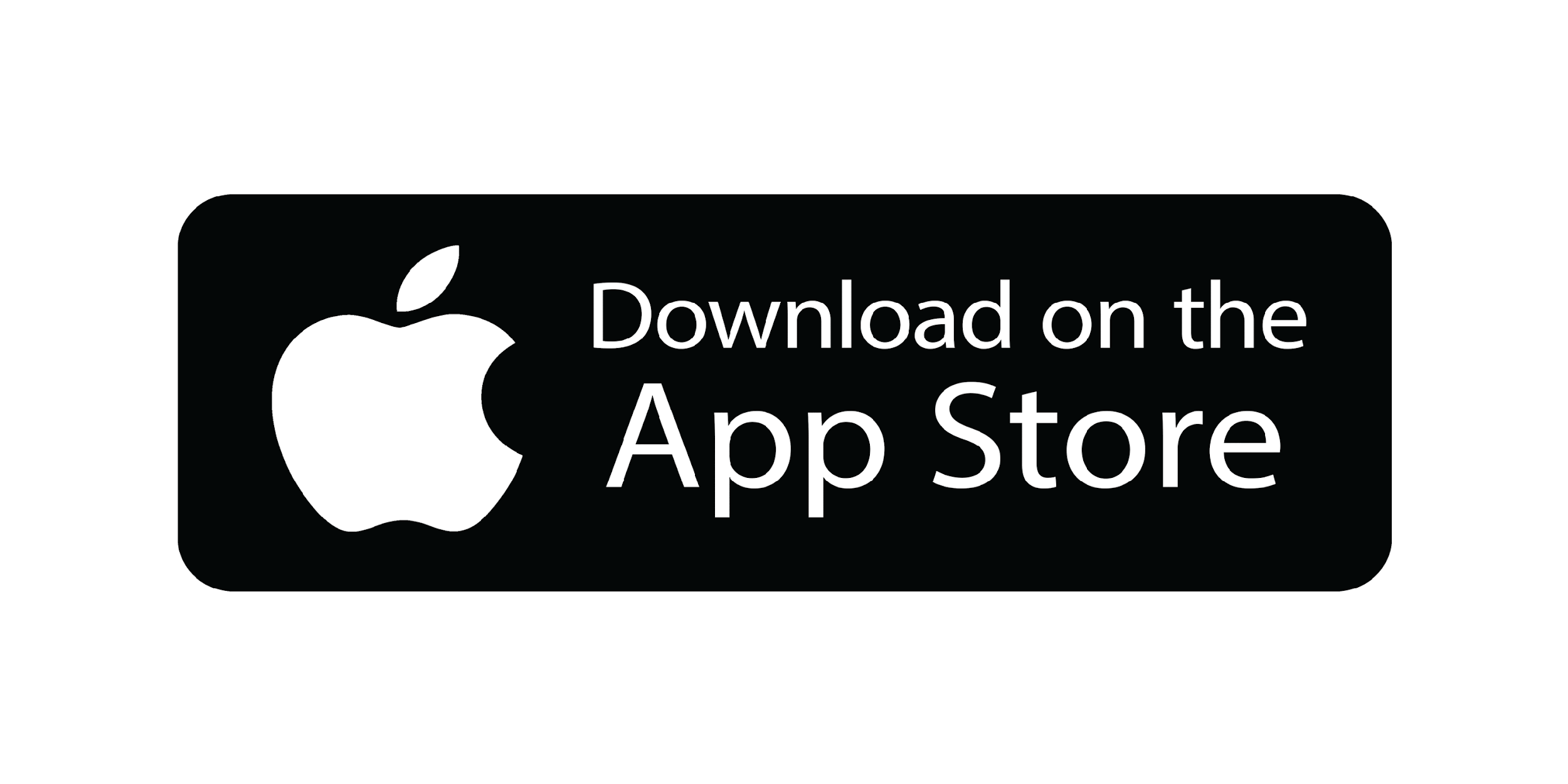 POUR ALLER PLUS LOIN
OFFRE BASIQUE
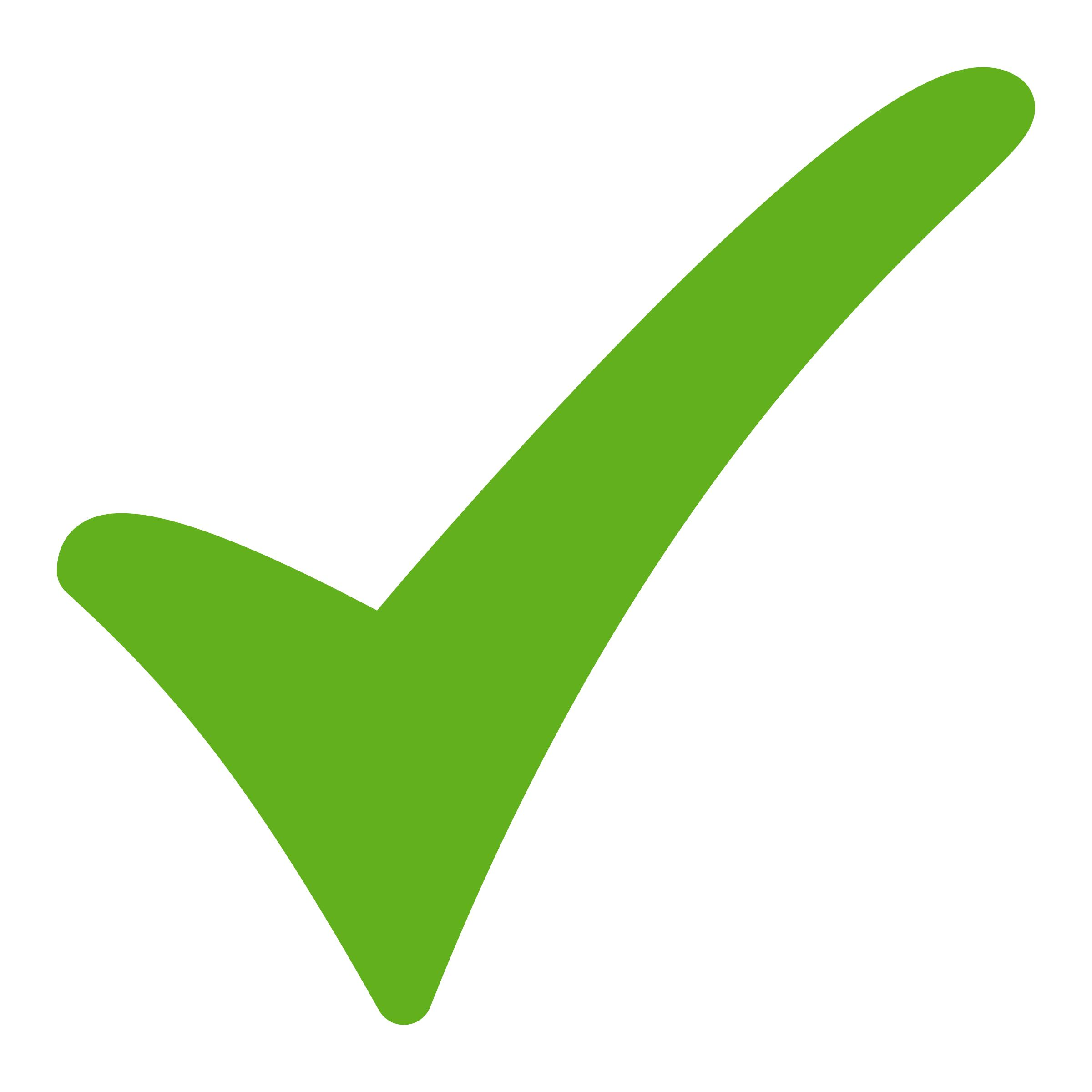 Nous intégrons vos applications métiers (SIRH, services support, base de connaissance, etc) à l’application mobile dédiée à vos employés.

Analysons ensemble vos besoins pour vous fournir un devis sur mesure
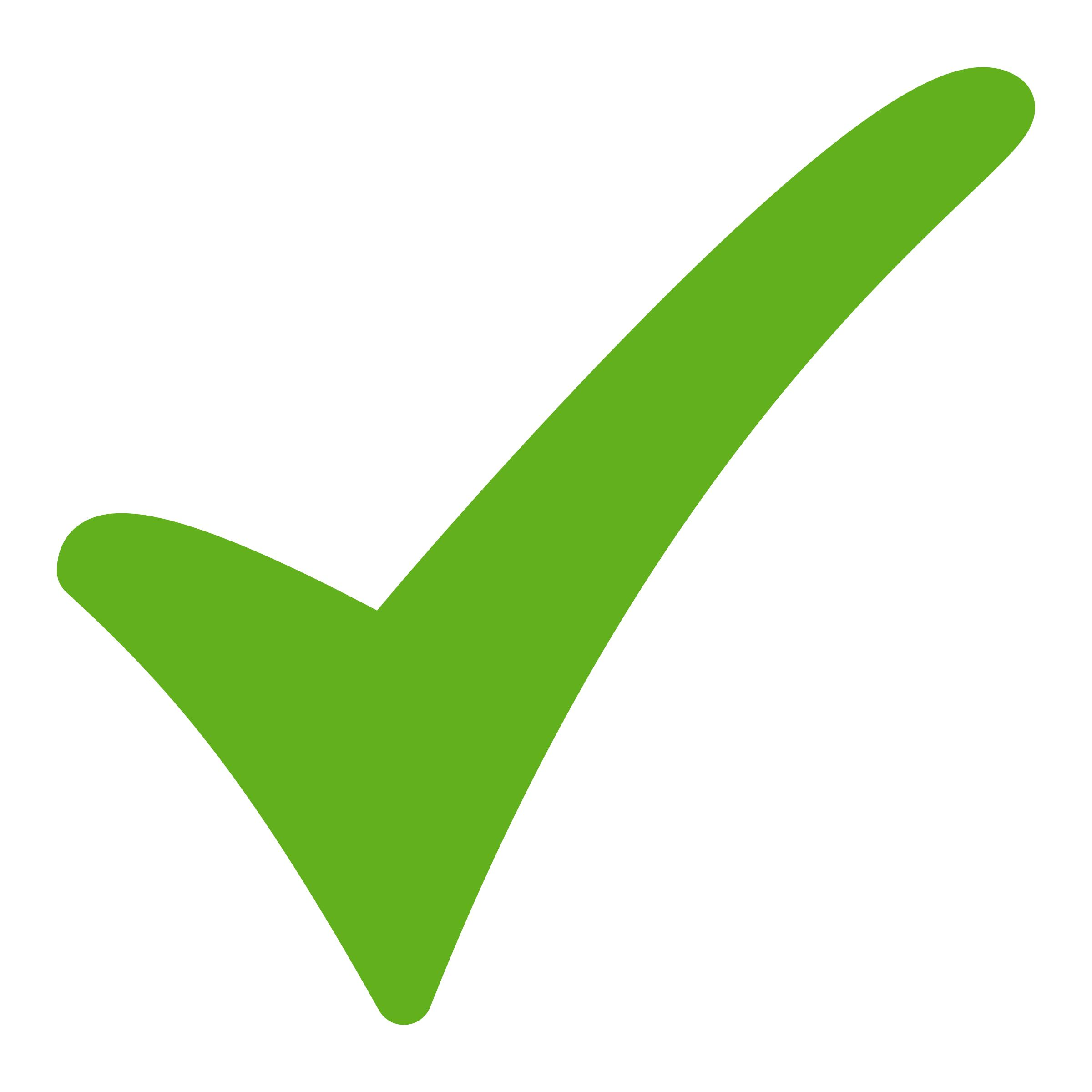 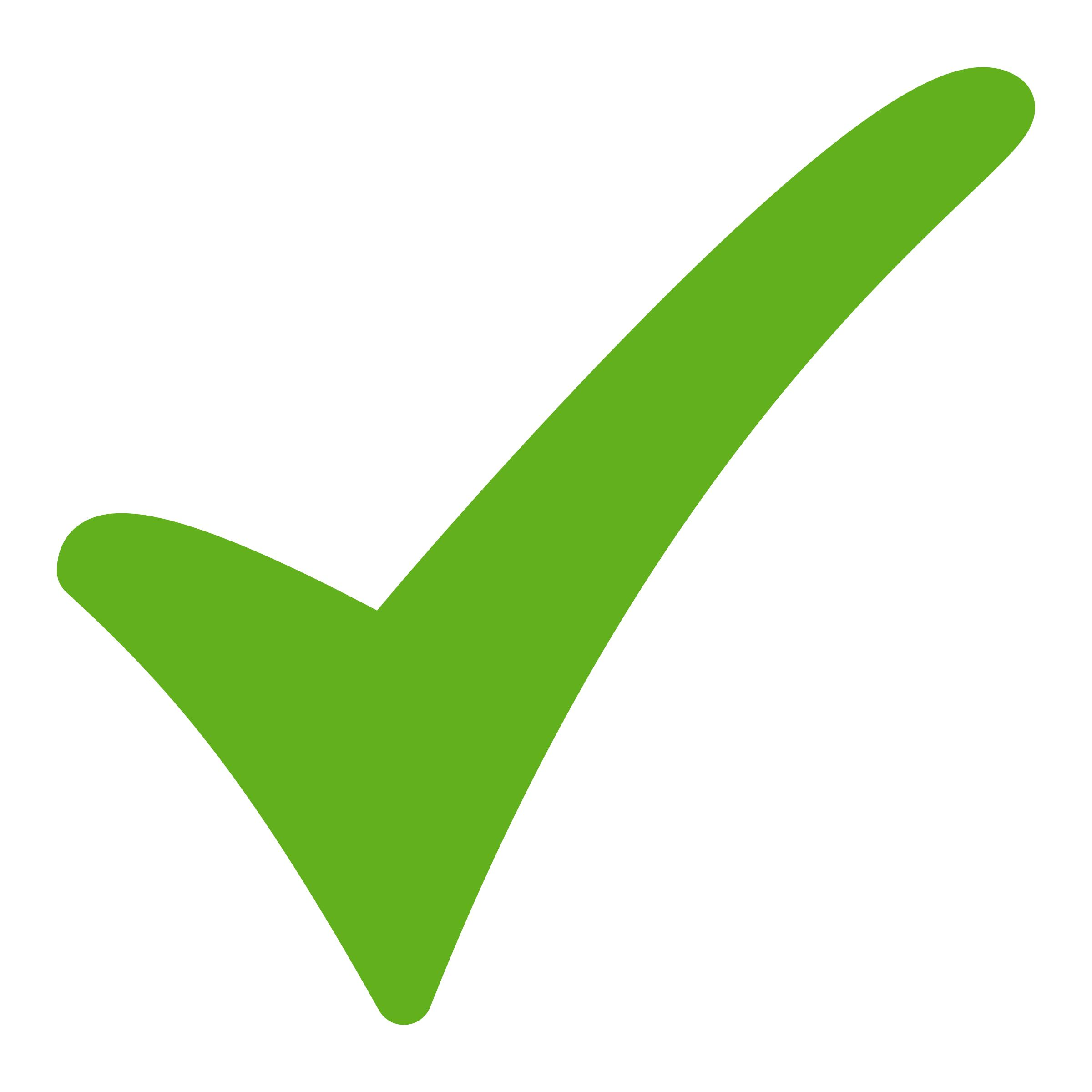 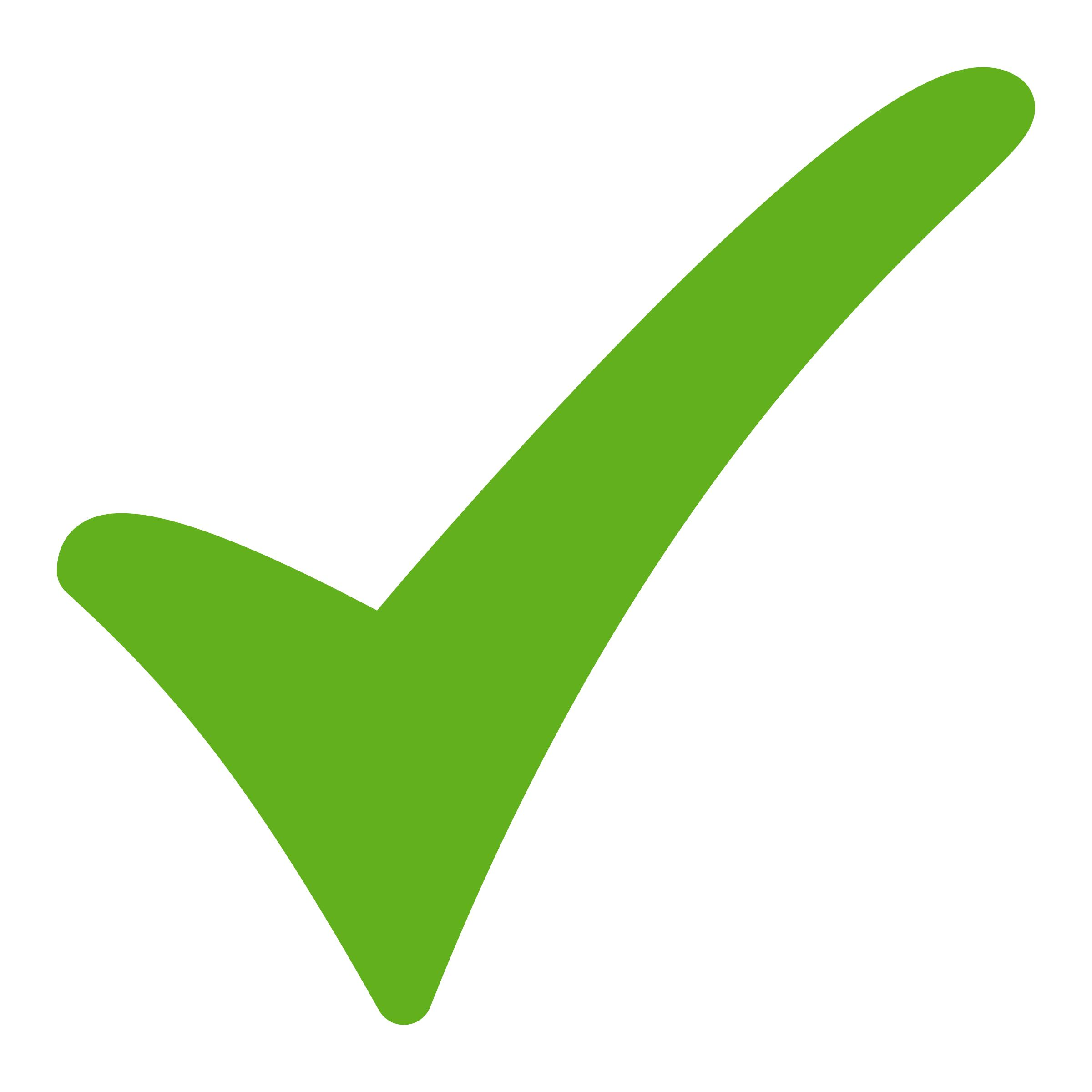 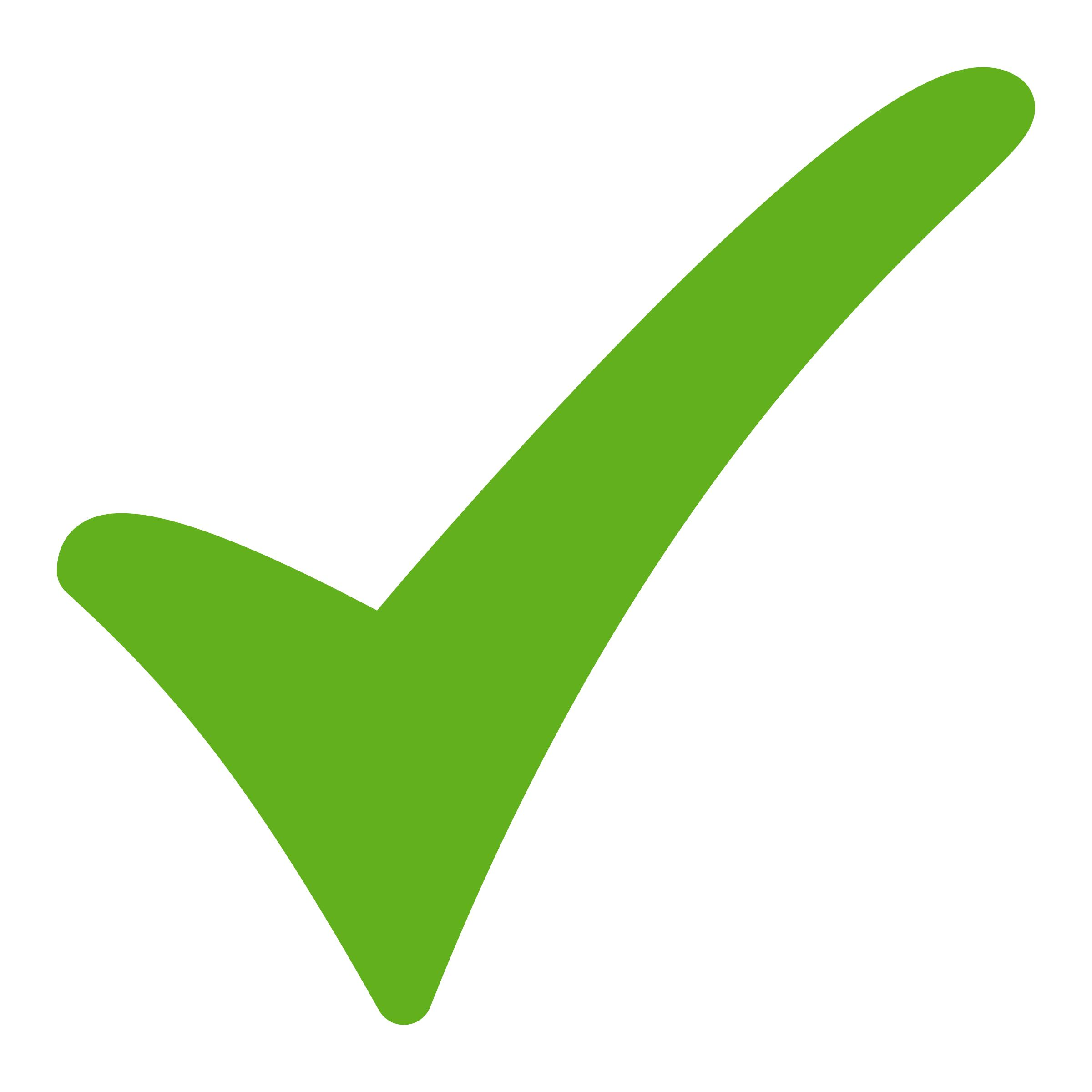 3 OPTIONS POUR INTÉGRER VOS FLUX D’INFORMATION
Construire, gérer et animer votre CMS à votre guise !
3
2
1
Nous gérons avec vous la création de contenu pour animer votre communication.


Nous administrons le CMS et réalisons vos contenus de communication.
Nous intégrons votre CMS existant dans l’application.



Vous gérez votre communication de manière autonome en utilisant votre CMS.

Vos processus de publication restent inchangés.
Nous vous mettons à disposition une plateforme CMS dont nous assurons l’hébergement.

Vous gérez votre communication de manière autonome en utilisant un CMS que nous vous mettons  à disposition.
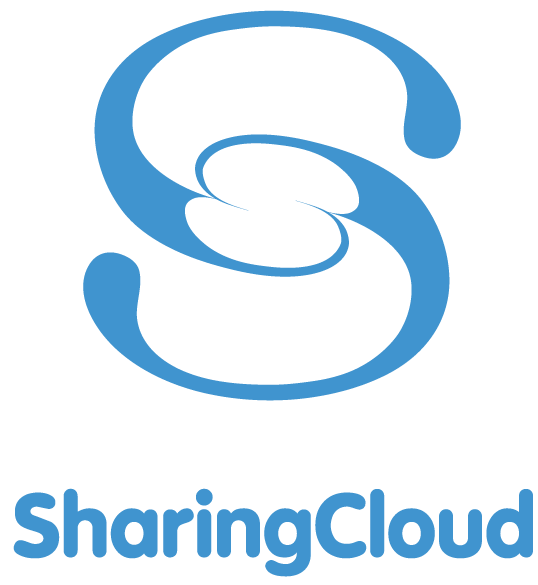 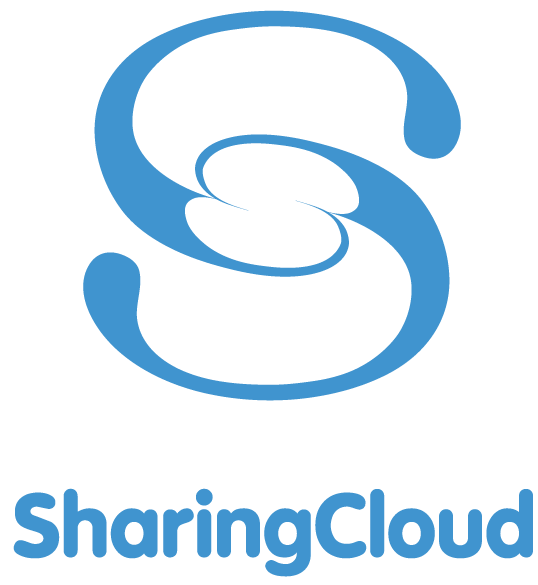 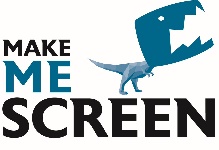 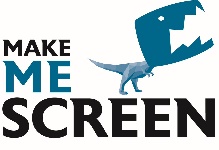 +
+
IMAGINONS LA SUITE DE VOTRE FEUILLE DE ROUTE !
GPS Indoor
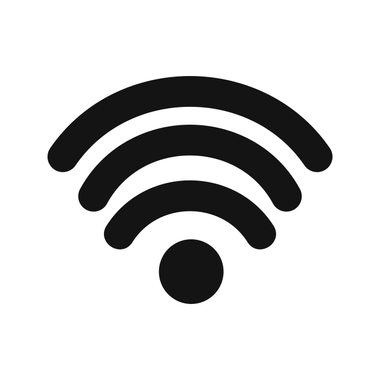 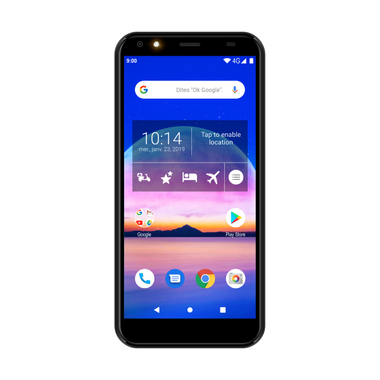 Co-construisons
la suite !
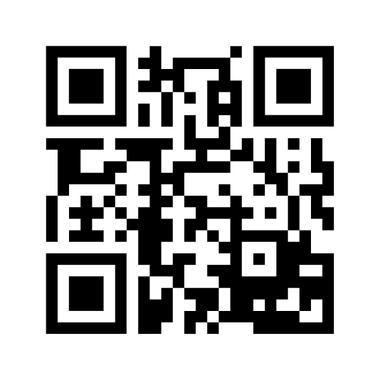 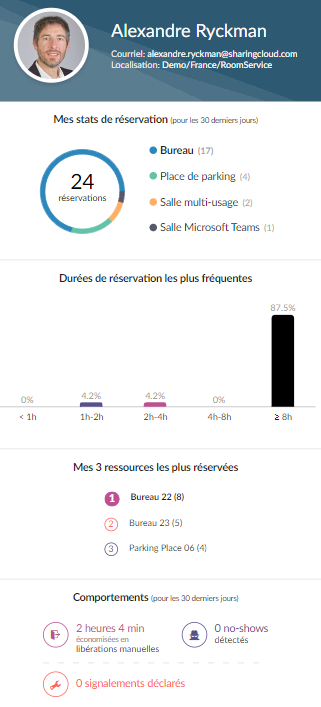 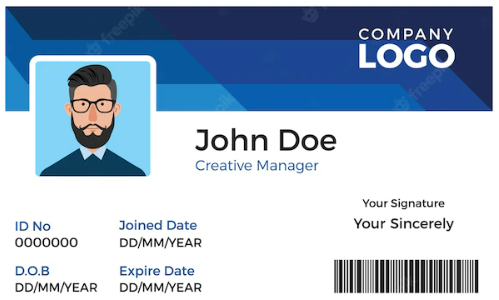 Et si mon badge migrait dans mon mobile …?
Et si mon SmartPhone me servait de GPS Indoor …?
Accès aux zones de travail
Accès et compte RIE
Compte machine à café
Compte frigos connectés
Accès aux casiers connectés
Compte imprimante
…
Vous avez des idées et nous aussi !
Et si nous les transformions ensemble pour aller plus loin dans l’expérience utilisateur ?
CONTACTS